Гражданский бюджет сельского бюджета  Айнабулакского сельского округа на 2020-2022 годы
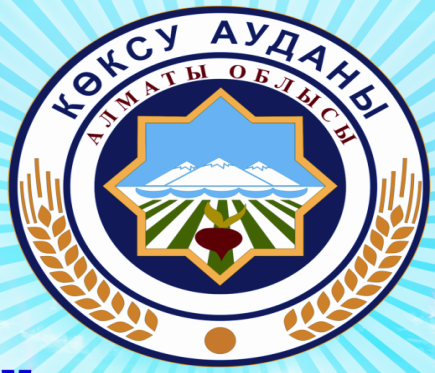 ст Айнабулак 2020 г.
Сельский бюджет на 2020-2022 годы
млн.тенге
Структура сельского бюджета Айнабулакского сельского округа на 2020-2022 годы
млн. тенге
Поступления сельского бюджета на 2020-2022 годы
млн. тенге
Доля собственных доходов на 2020 год сельского бюджета 
Всего –1,8млн. тенге
Налоговые поступления 1,8 млн. тенге
91,8%
Удельный вес по сферам сельского бюджета на 2019 год
Бюджетные средства выделенные на социальную сферу 
в сельском бюджете на 2020-2022 годы
Текущие расходы по образованию 
на 2020-2022 годы сельского бюджета
млн. тенге